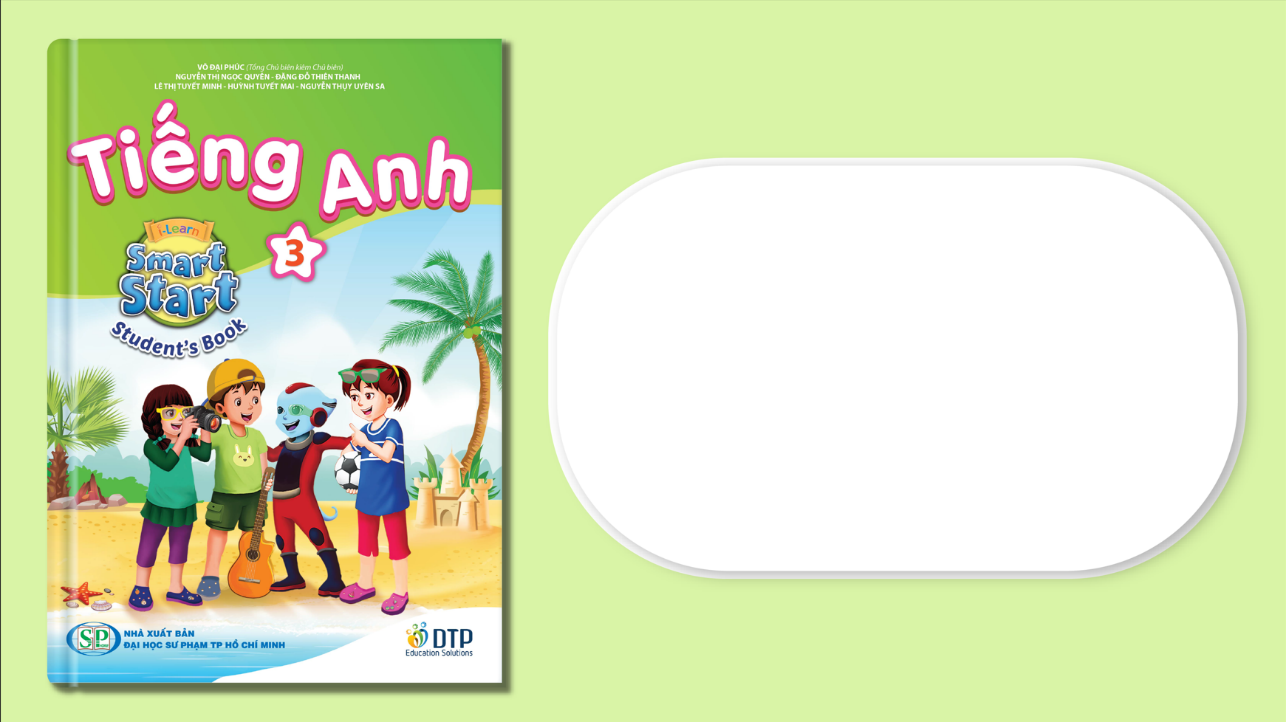 Unit 6: Clothes
Lesson 2.2
Page 86
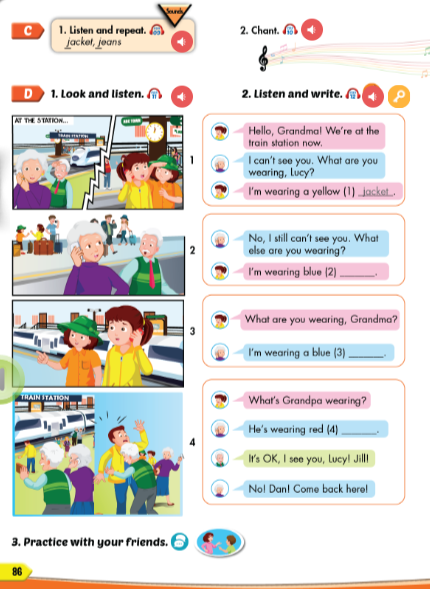 Lesson Outline
Warm-up
Listening
Consolidation
Wrap-up
Objectives
By the end of this lesson, students will be able to to pronounce the sound /dʒ/ and talk about what they are wearing.

Vocabulary: jacket, jeans.

Structure: What are you wearing? 
              I’m wearing blue jeans/ I’m wearing a red jacket.
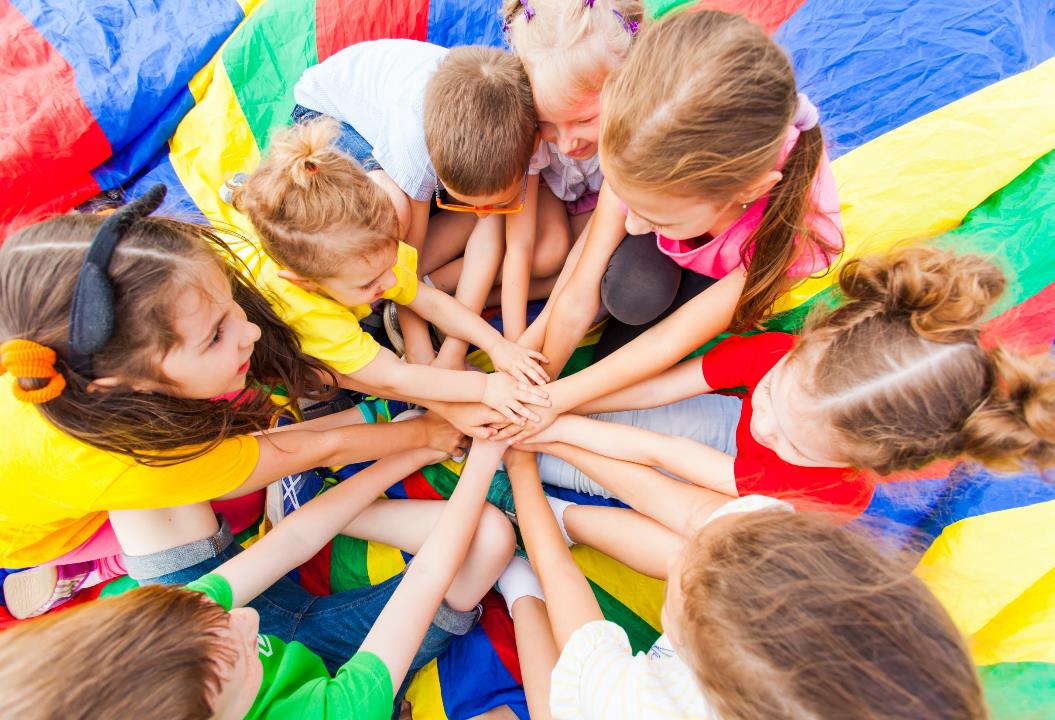 WARM UP
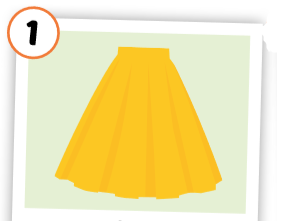 1
4
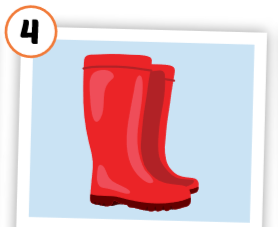 2
1
2
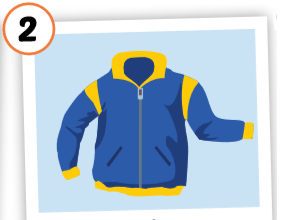 SPIN
2
5
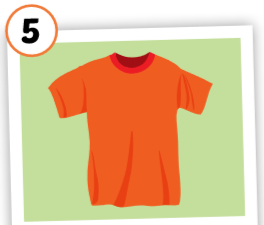 3
5
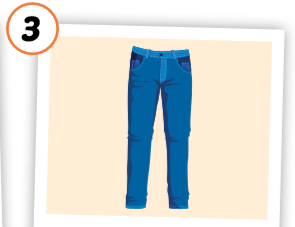 4
3
1
4
2
5
3
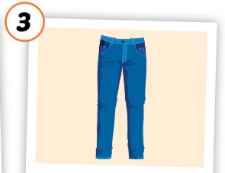 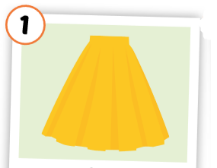 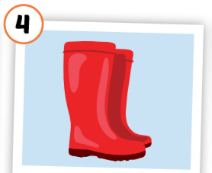 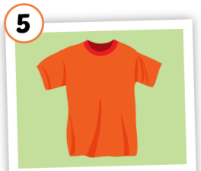 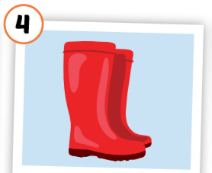 6
7
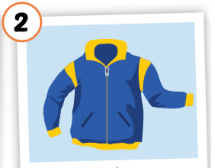 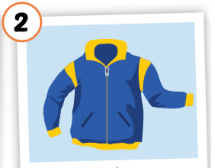 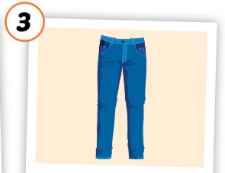 8
9
10
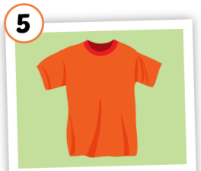 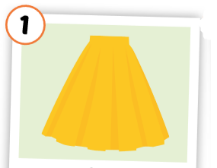 It’s time to learn …
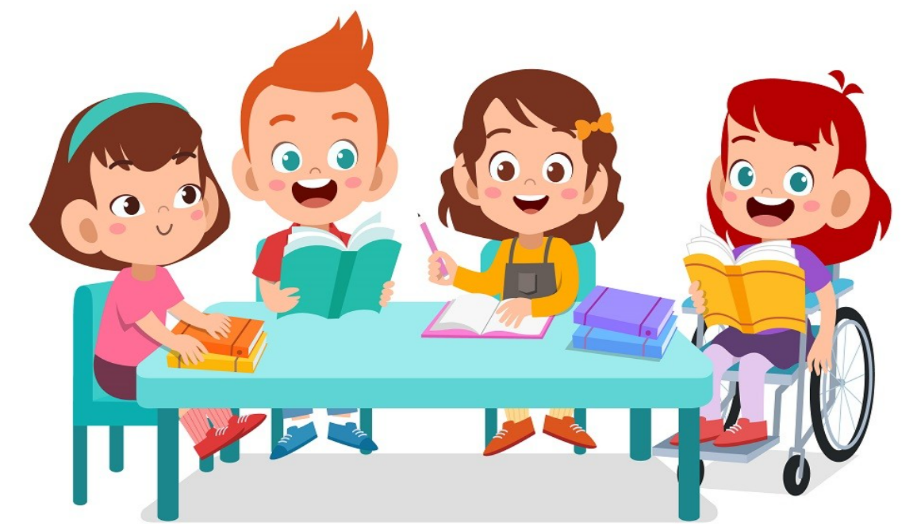 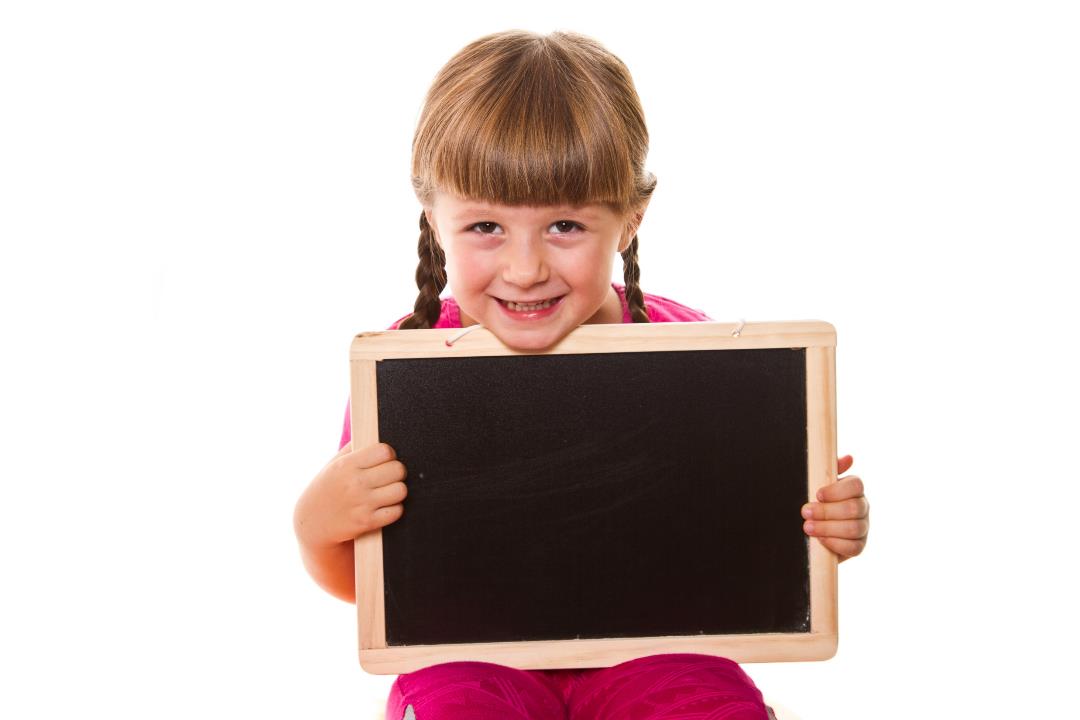 Listening
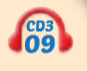 C. 1.Listen and repeat.
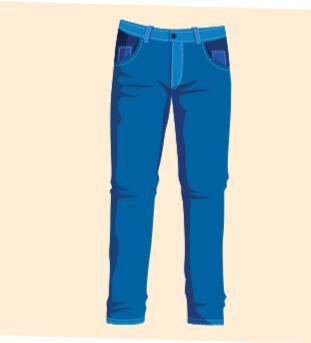 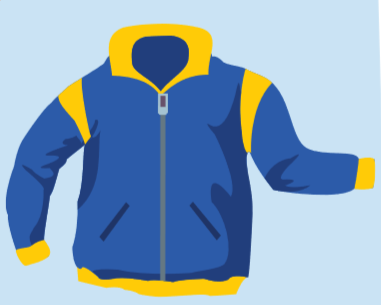 jacket
jeans
Click each English word to hear the sound.
[Speaker Notes: GV giới thiệu từ vựng, CCQ]
Click the earphone to hear the sound.
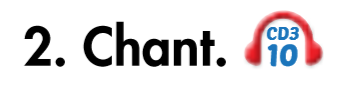 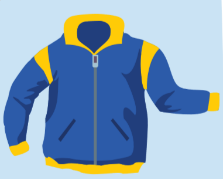 /dʒ/, /dʒ/, /dʒ/
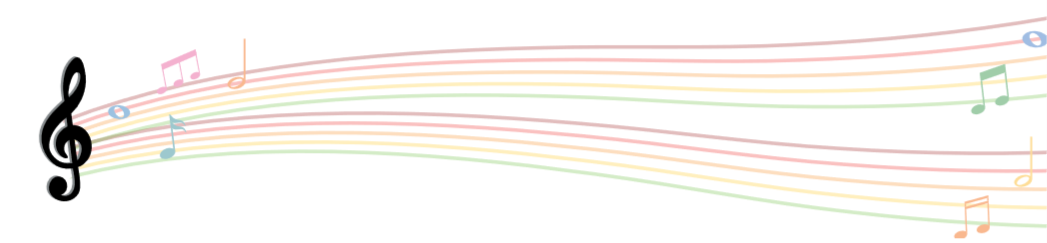 jacket        jeans
/dʒ/, /dʒ/, /dʒ/
/dʒ/, /dʒ/, /dʒ/
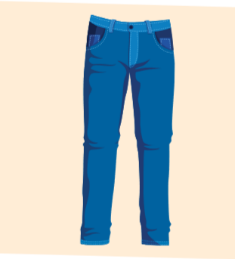 /dʒ/, /dʒ/, /dʒ/
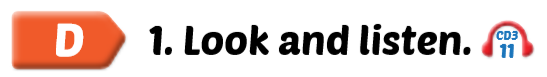 Click the earphone to hear the sound.
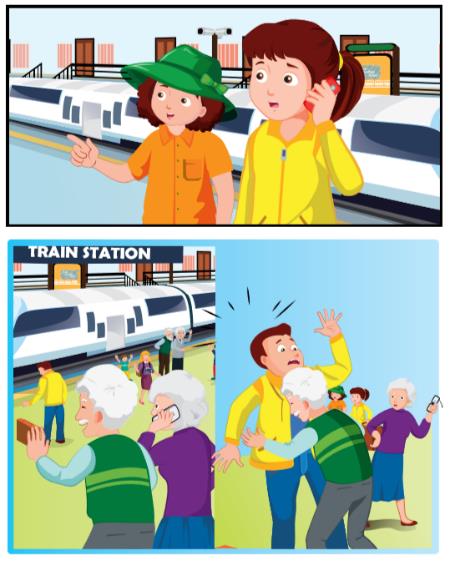 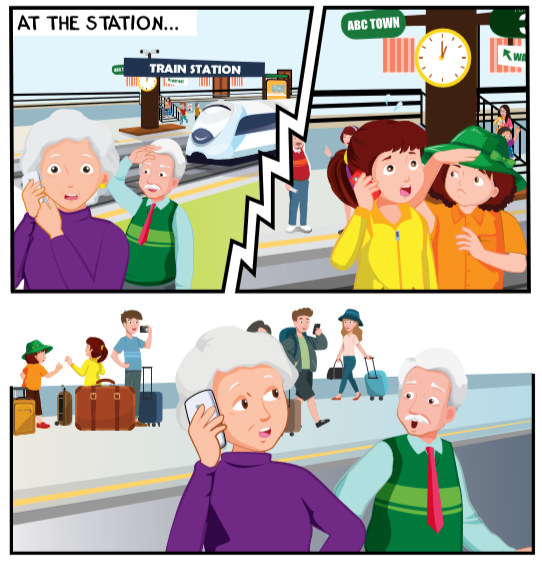 Click the earphone to hear the sound.
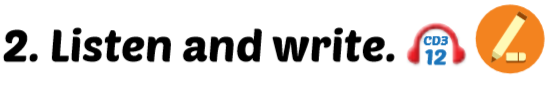 Hello, Grandma! We’re at the train station now.
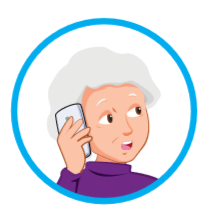 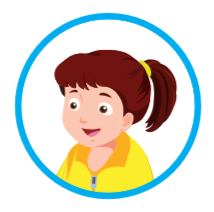 I can’t see you. What are you wearing, Lucy
I’m wearing a yellow 
(1) _______.
jacket
Click the earphone to hear the sound.
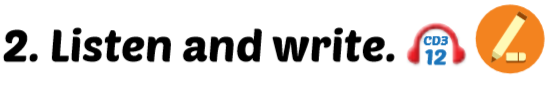 No, I still can’t see you. What else are you wearing?
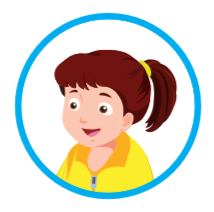 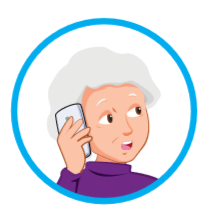 I’m wearing blue (2) _______.
jeans
Click the earphone to hear the sound.
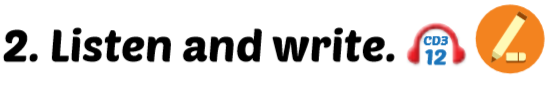 What are you wearing, Grandma?
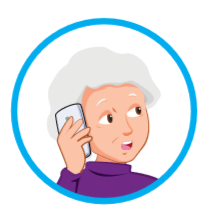 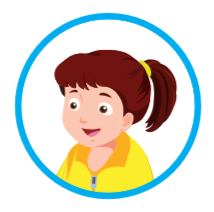 I’m wearing a blue
 (3) _______.
skirt
Click the earphone to hear the sound.
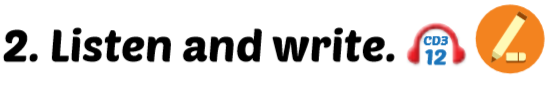 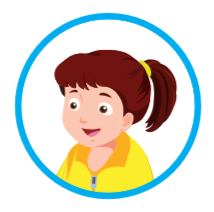 What’s Grandpa wearing?
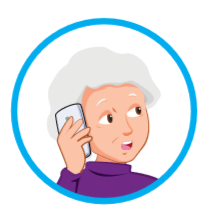 He’s wearing red (4) _______.
boots
It’s OK, I see you, Lucy! Jill!
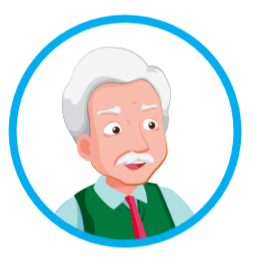 No! Dan! Come back here!
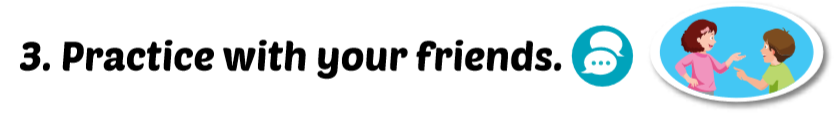 Lucy: Hello, Grandma! 
We’re at the train station now.
Grandma: I can’t see you. 
What are you wearing, Lucy?
Lucy: I’m wearing a yellow jacket.
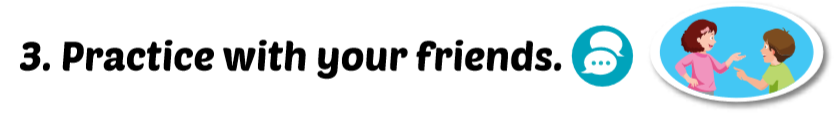 Grandma: No, I sillt can’t see yuo. 	   Waht else aer you weingar?
  Lucy: I’m weinarg bleu jesan.
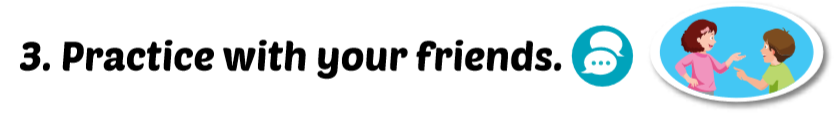 Grandma: I’m wearing a blue skirt.
Lucy: What are you wearing, Grandma?
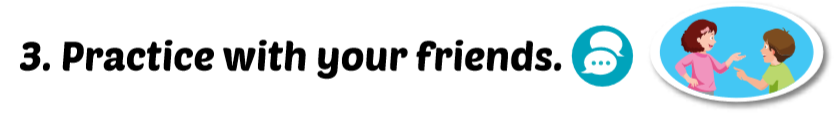 Lucy: Whta’s Grandpa weriang?
Grandma: He’s rinweag red botos.
Grandpa: It’s OK, I see you, Lucy! Jill!
Grandma: No! Dan! Cemo back here!
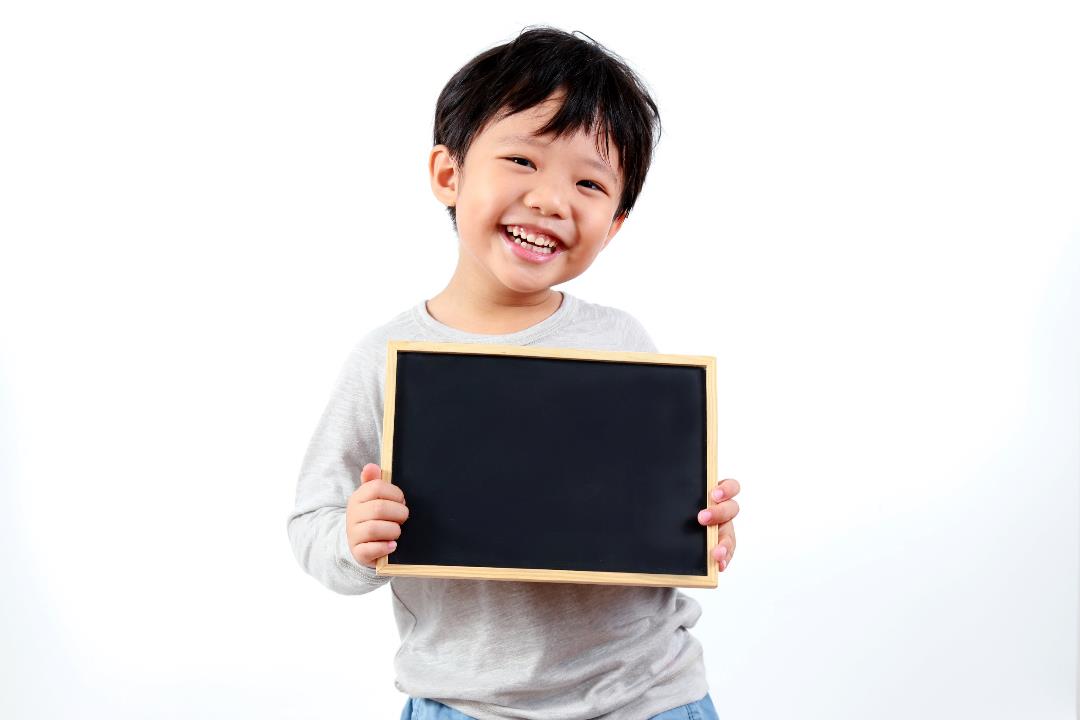 Workbook
p. 61
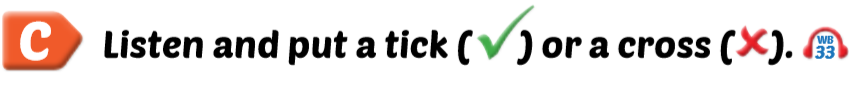 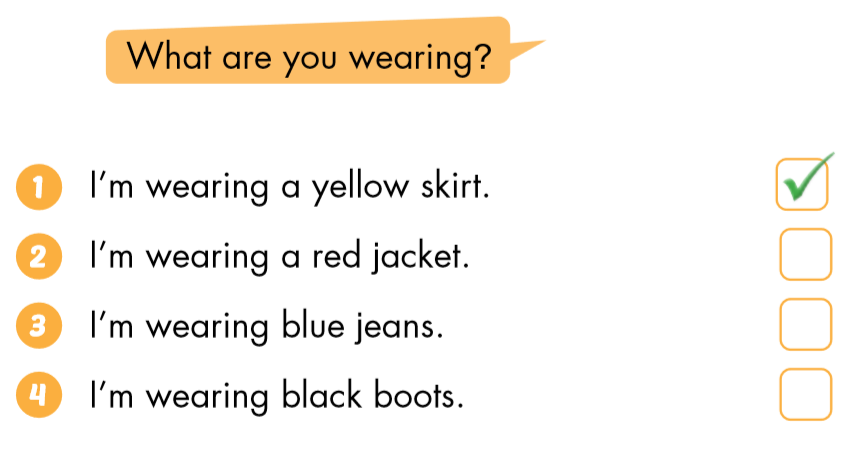 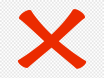 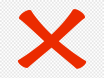 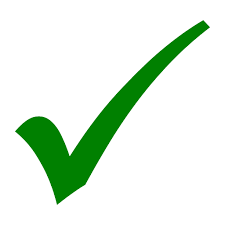 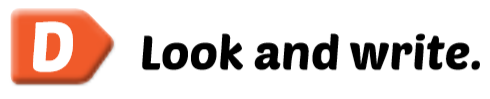 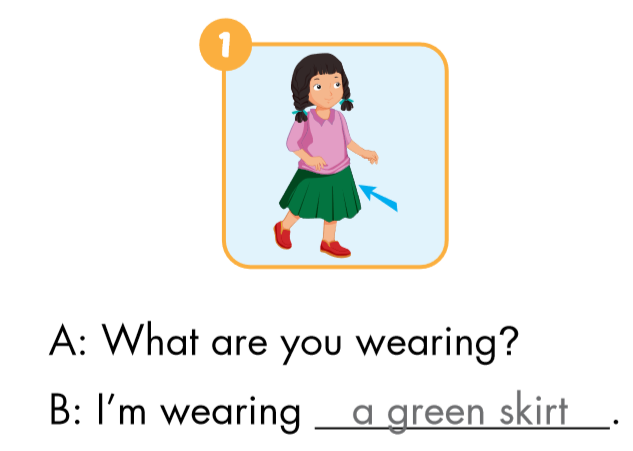 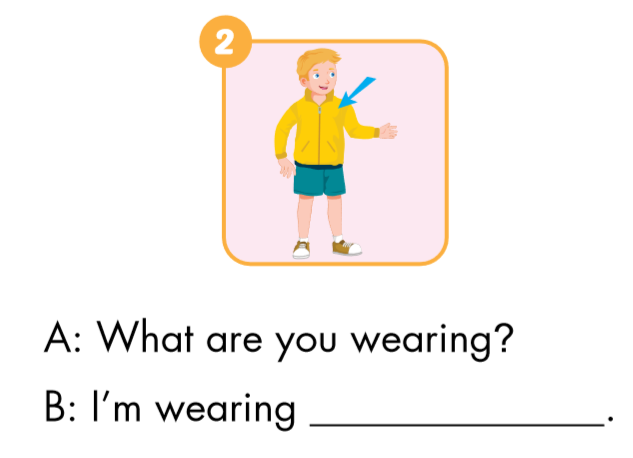 a green skirt
a yellow jacket
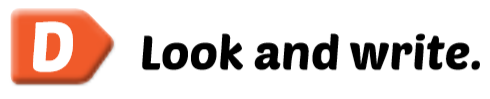 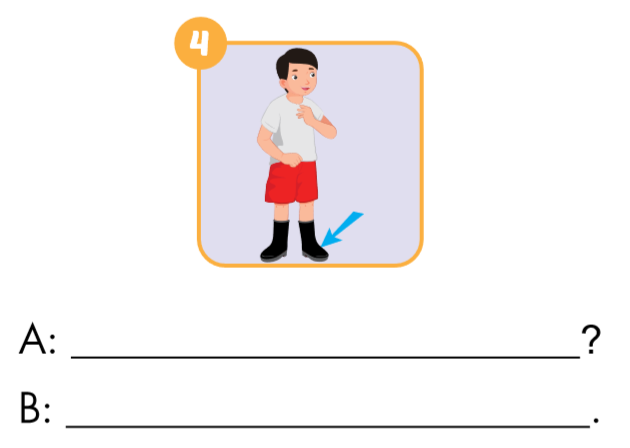 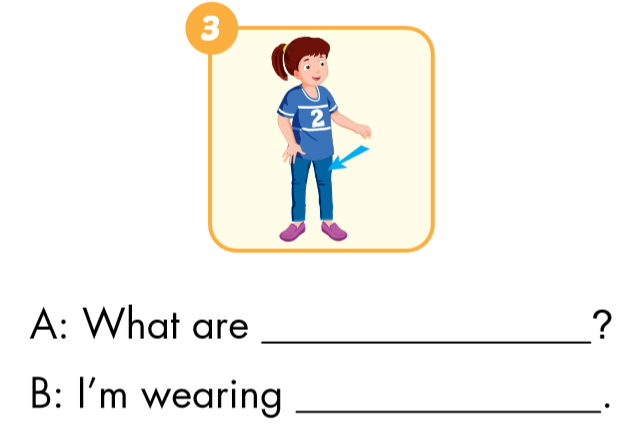 you wearing
What are you wearing
blue jeans
I’m wearing black boots
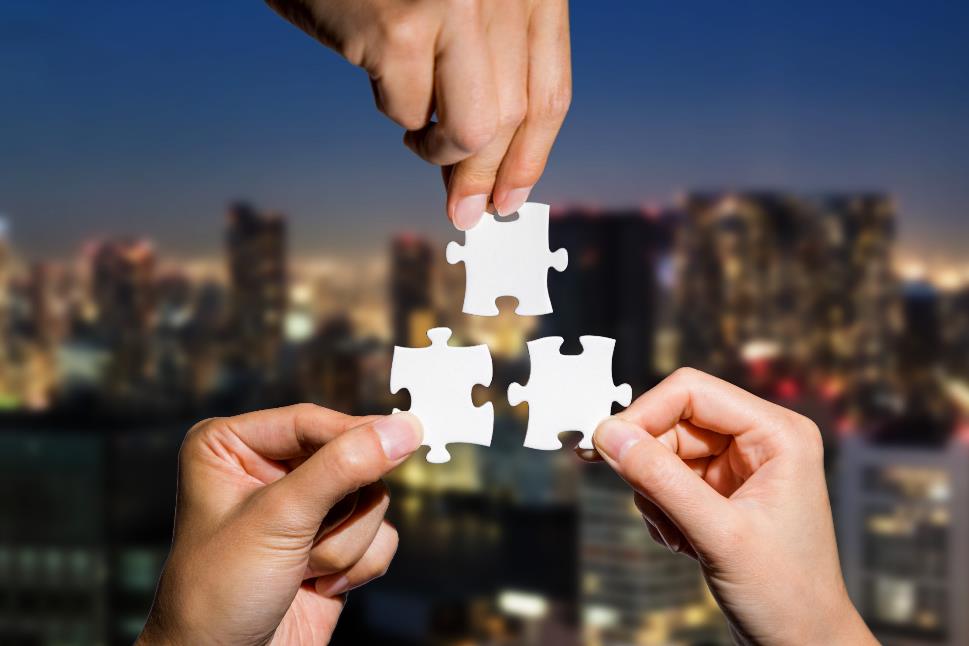 CONSOLIDATION
Chain Spelling Activity
The students stand up and you say a word (Jacket).
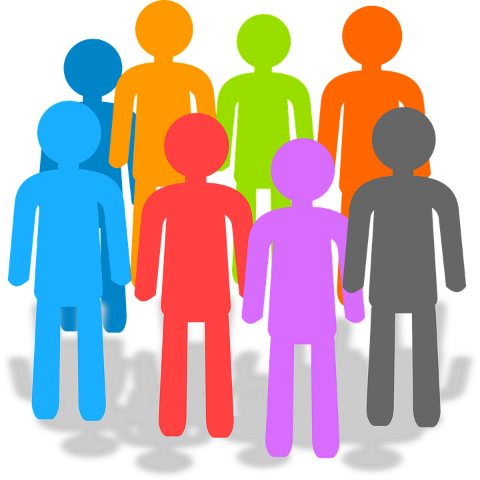 Students have to spell it out, letter by letter.
If someone misses a letter, they sit down and are out of the game.
The last person left standing is the winner.
Click here to play the games!
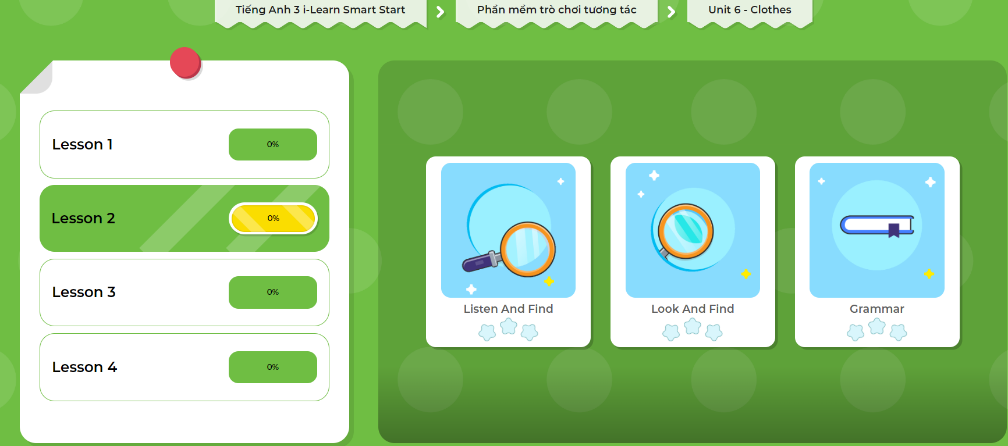 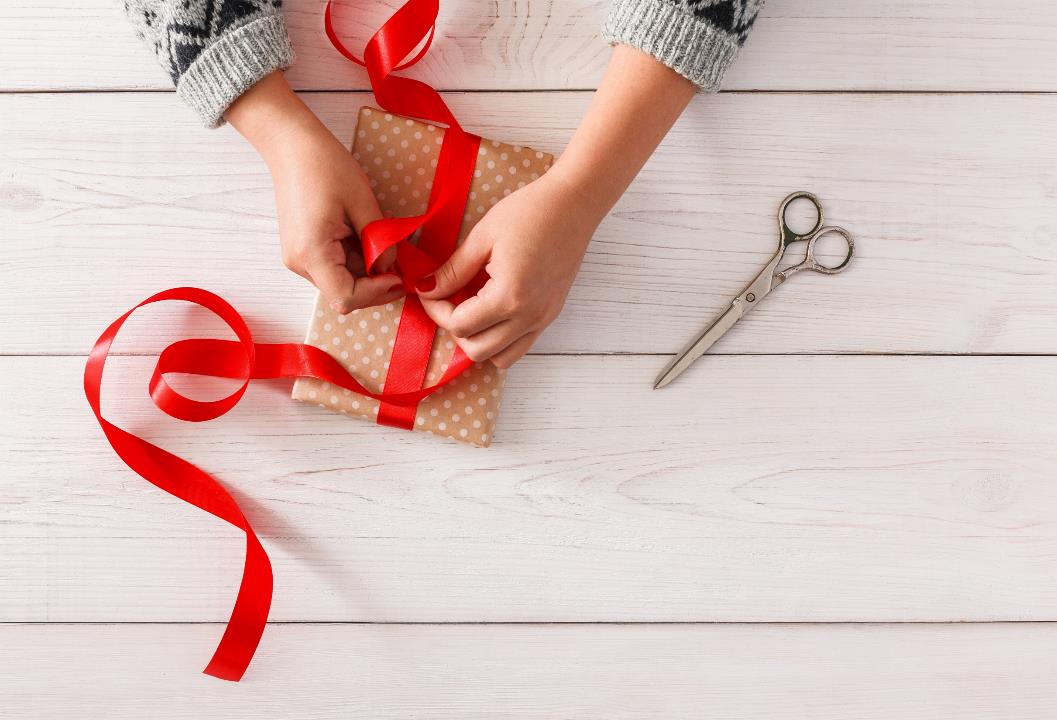 WRAP-UP
Today’s lesson
Vocabularies
jacket, jeans.

Phonics
 /dʒ/
Structures/ Sentence patterns

What are you wearing?
 I’m wearing blue jeans.
What are you wearing?
 I’m wearing a red jacket.
Homework
Practice the vocabularies and structure; and make sentences using them. 
Do the exercises in Tiếng Anh 3 i-Learn Smart Start Workbook (page 61).
Prepare the next lesson (page 87 SB).
Play the consolidation games in Tiếng Anh 3 i-Learn Smart Start DHA App on www.eduhome.com.vn
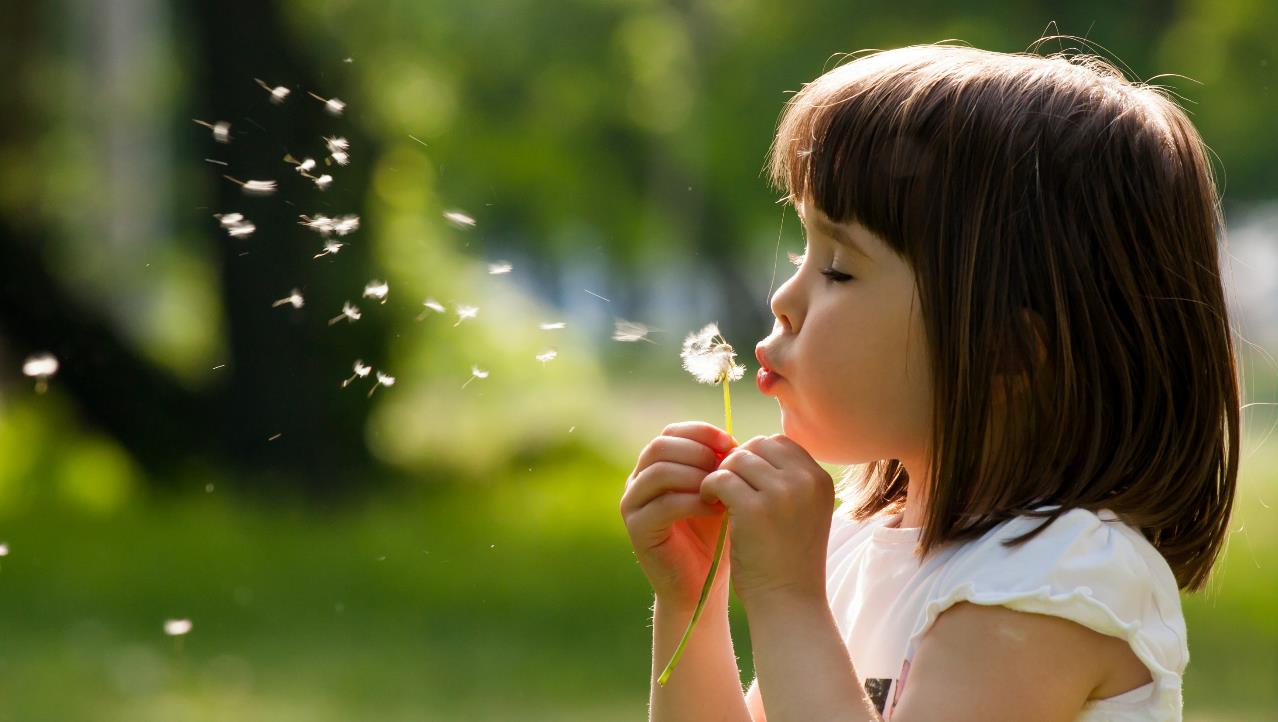 Enjoy your day!